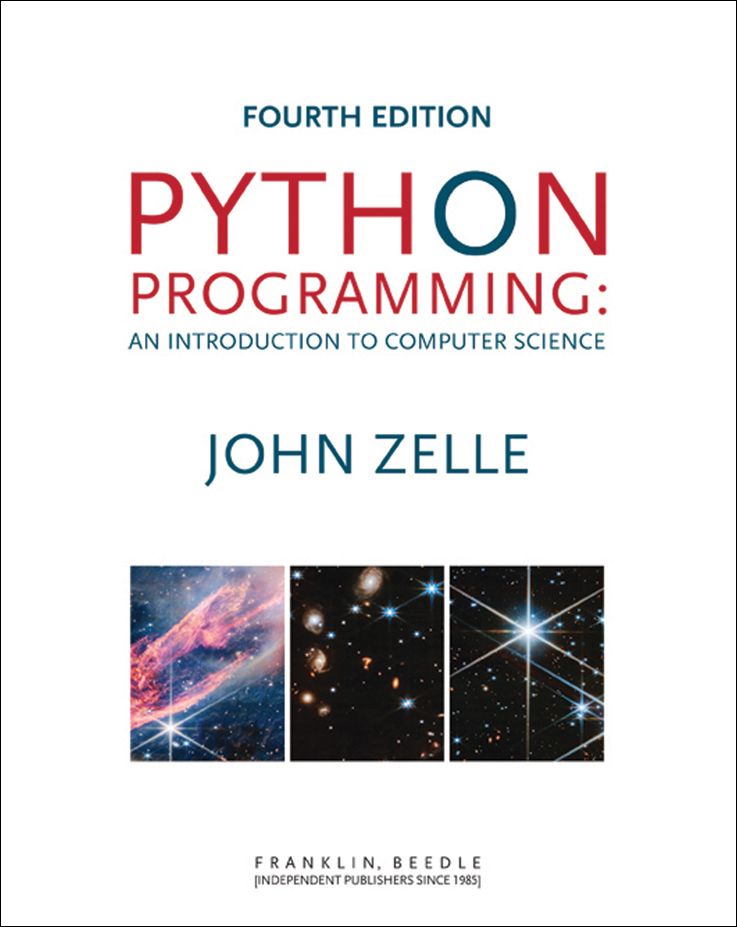 Python Programming:
An Introduction to
Computer Science
Chapter 8
Strings
Python Programming, 4/e
Objectives
To understand the string data type and how strings are represented in the computer.
To become familiar with various operations that can be performed on strings through built-in functions and string methods.
Python Programming, 4/e
Objectives
To understand the basic idea of sequences and indexing as they apply to Python strings and lists.
To be able to apply string formatting to produce attractive, informative program output.
To understand basic concepts of cryptography.
To be able to understand and write programs that process textual information.
Python Programming, 4/e
The String Data Type
The most common use of personal computers is word processing.
Text is represented in programs by the string data type.
A string is a sequence of characters enclosed within quotation marks (") or apostrophes (').
Python Programming, 4/e
The String Data Type
>>> str1="Hello"
>>> str2='spam'
>>> print(str1, str2)
Hello spam
>>> type(str1)
<class 'str'>
>>> type(str2)
<class 'str'>
Python Programming, 4/e
The String Data Type
Getting a string as input

>>> firstName = input("Please enter your name: ")
Please enter your name: John
>>> print("Hello", firstName)
Hello John

Notice how we saved the user’s name with a variable to print the name back out again.
Python Programming, 4/e
The String Data Type
We can access the individual characters in a string through indexing.
The positions in a string are numbered from the left, starting with 0.
The general form is <string>[<expr>], where the value of expr determines which character is selected from the string.
Python Programming, 4/e
7
The String Data Type
H
e
l
l
o
B
o
b
0    1     2    3     4    5     6     7     8
>>> greet = "Hello Bob"
>>> greet[0]
'H'
>>> print(greet[0], greet[2], greet[4])
H l o
>>> x = 8
>>> print(greet[x - 2])
B

The Python shell shows us the value of strings by putting them in single quotes; when we print the string, Python does not put any quotes around the sequence of characters.
Python Programming, 4/e
8
The String Data Type
H
e
l
l
o
B
o
b
0    1     2    3     4    5     6     7     8
In a string of n characters, the last character is at position n-1 since we start counting with 0.
We can index from the right side using negative indexes.
>>> greet[-1]
'b'
>>> greet[-3]
'B'
Python Programming, 4/e
9
The String Data Type
Indexing returns a string containing a single character from a larger string.
We can also access a contiguous sequence of characters, called a substring, through a process called slicing.
Python Programming, 4/e
10
The String Data Type
Slicing:
<string>[<start>:<end>]
start and end should both be ints
The slice contains the substring beginning at position start and runs up to but doesn’t include the position end.
Python Programming, 4/e
11
The String Data Type
H
e
l
l
o
B
o
b
0    1     2    3     4    5     6     7     8
>>> greet[0:3]
'Hel'
>>> greet[5:9]
' Bob'
>>> greet[:5]
'Hello'
>>> greet[5:]
' Bob'
>>> greet[:]
'Hello Bob'
Python Programming, 4/e
12
The String Data Type
If either expression is missing, then the start or the end of the string are used.
Can we put two strings together into a longer string?
Concatenation “glues” two strings together (+)
Repetition builds up a string by multiple concatenations of a string with itself (*)
Python Programming, 4/e
13
The String Data Type
The function len will return the length of a string.
>>> "spam" + "eggs"
'spameggs'
>>> "Spam" + "And" + "Eggs"
'SpamAndEggs'
>>> 3 * "spam"
'spamspamspam'
>>> "spam" * 5
'spamspamspamspamspam'
>>> (3 * "spam") + ("eggs" * 5)
'spamspamspameggseggseggseggseggs'
Python Programming, 4/e
14
The String Data Type
>>> len("spam")
4
>>> for ch in "Spam!":
	      print (ch, end=" ")
	
S p a m !
Python Programming, 4/e
15
The String Data Type
Python Programming, 4/e
16
Simple String Processing
Usernames on a computer system
First initial, first seven characters of last name

# get user’s first and last names
first = input("Please enter your first name (all lowercase): ")
last = input("Please enter your last name (all lowercase): ")

# concatenate first initial with 7 chars of last name
uname = first[0] + last[:7]
Python Programming, 4/e
17
Simple String Processing
>>> 
Please enter your first name (all lowercase): john
Please enter your last name (all lowercase): doe
uname =  jdoe

>>> 
Please enter your first name (all lowercase): donna
Please enter your last name (all lowercase): rostenkowski
uname =  drostenk
Python Programming, 4/e
18
Simple String Processing
Another use – converting an int that stands for the month into the three letter abbreviation for that month.
Store all the names in one big string:
“JanFebMarAprMayJunJulAugSepOctNovDec”
Use the month number as an index for slicing this string:
monthAbbrev = months[pos:pos+3]
Python Programming, 4/e
19
Simple String Processing
To get the correct position, subtract one from the month number and multiply by three
Python Programming, 4/e
20
Simple String Processing
# month.py
#  A program to print the abbreviation of a month, given its number

def main():
   
    # months is used as a lookup table
    months = "JanFebMarAprMayJunJulAugSepOctNovDec"

    n = int(input("Enter a month number (1-12): "))

    # compute starting position of month n in months
    pos = (n-1) * 3
    
    # Grab the appropriate slice from months
    monthAbbrev = months[pos:pos+3]

    # print the result    
    print ("The month abbreviation is", monthAbbrev + ".")
Python Programming, 4/e
21
Simple String Processing
>>> main()
Enter a month number (1-12): 1
The month abbreviation is Jan.
>>> main()
Enter a month number (1-12): 12
The month abbreviation is Dec.
One weakness – this method only works where the potential outputs all have the same length.
How could you handle spelling out the months?
Python Programming, 4/e
22
String Representation
Inside the computer, strings are represented as sequences of 1’s and 0’s, just like numbers.
A string is stored as a sequence of binary numbers, one number per character.
It doesn’t matter what value is assigned as long as it’s done consistently.
Python Programming, 4/e
23
String Representation
In the early days of computers, each manufacturer used their own encoding of numbers for characters.
ASCII system (American Standard Code for Information Interchange) uses numbers between 0 and 127.
Python supports Unicode (100,000+ characters)
Python Programming, 4/e
24
String Representation
The ord function returns the numeric (ordinal) code of a single character.
The chr function converts a numeric code to the corresponding character.
>>> ord("A")
65
>>> ord("a")
97
>>> chr(97)
'a'
>>> chr(65)
'A'
Python Programming, 4/e
25
String Representation
The smallest addressable memory unit is generally 8 bits, called a byte.
8 bits can be used to encode up to 256 values, more than enough for ASCII.
Unicode is different in that it uses various encoding schemes to pack Unicode characters into sequences of bytes.
The most common encoding used for this is called UTF-8. UTF-8 uses between one (for Latin alphabets) and four bytes for some of the more exotic characters.
Programming an Encoder
Using ord and char we can convert a string into and out of numeric form.
The encoding algorithm is simple:get the message to encodefor each character in the message:
    print the letter number of the character
A for loop iterates over a sequence of objects, so the for loop looks like:
 for ch in <string>
Python Programming, 4/e
27
Programming an Encoder
# text2numbers.py
#     A program to convert a textual message into a sequence of
#         numbers, utlilizing the underlying Unicode encoding.

def main():
    print("This program converts a textual message into a sequence")
    print ("of numbers representing the Unicode encoding of the message.\n")
    
    # Get the message to encode
    message = input("Please enter the message to encode: ")

    print("\nHere are the Unicode codes:")

    # Loop through the message and print out the Unicode values
    for ch in message:
        print(ord(ch),  end=" ")
        
    print()  # blank line before prompt
Python Programming, 4/e
28
Programming a Decoder
We now have a program to convert messages into a type of “code”, but it would be nice to have a program that could decode the message!
The outline for a decoder:
get the sequence of numbers to decode
message = ""
for each number in the input:
   convert the number to the appropriate character
   add the character to the end of the message
print message
Python Programming, 4/e
29
Programming a Decoder
The variable message is an accumulator variable, initially set to the empty string, the string with no characters ("").
Each time through the loop, a number from the input is converted to the appropriate character and appended to the end of the accumulator.
Python Programming, 4/e
30
Programming a Decoder
How do we get the sequence of numbers to decode? We don’t know how many numbers there will be!
Read the input as a single string, then split it apart into substrings, each of which represents one number.
Iterate through the list of smaller strings, convert each into a number and use that number to produce the corresponding Unicode character.
Python Programming, 4/e
31
Programming a Decoder
The new algorithm
get the sequence of numbers as a string, inString
split inString into a sequence of smaller strings
message = ""
for each of the smaller strings:
   change the string of digits into the number it represents
   append the Unicode character for that number to message
print message
Python Programming, 4/e
32
Programming a Decoder
Strings are objects and have useful methods associated with them
One of these methods is split. This will split a string into substrings based on spaces.

>>> "Hello string methods!".split()
['Hello', 'string', 'methods!']
Python Programming, 4/e
33
Programming a Decoder
Split can be used on characters other than space, by supplying the character as a parameter.

>>> "32,24,25,57".split(",")
['32', '24', '25', '57']
Python Programming, 4/e
34
Programming a Decoder
# numbers2text.py
#     A program to convert a sequence of Unicode numbers into
#         a string of text.

def main():
    print ("This program converts a sequence of Unicode numbers into")
    print ("the string of text that it represents.\n")

    # Get the message to encode
    inString = input("Please enter the Unicode-encoded message: ")

    # Loop through each substring and build Unicde message
    message = ""
    for numStr in inString.split():
        # convert the (sub)string to a number
        codeNum = int(numStr)
        # append character to message
        message = message + chr(codeNum) 

    print("\nThe decoded message is:", message)
Python Programming, 4/e
35
Programming a Decoder
The split function produces a list of substrings. numString gets each successive substring.
Each time through the loop, the next substring is converted to the appropriate Unicode character and appended to the end of the accumulator, message.
Python Programming, 4/e
36
Programming a Decoder
-------------------------------------------------------------------------
This program converts a textual message into a sequence
of numbers representing the Unicode encoding of the message.

Please enter the message to encode: CS120 is fun!

Here are the Unicode codes:
67 83 49 50 48 32 105 115 32 102 117 110 33

--------------------------------------------------------------------------
This program converts a sequence of Unicode numbers into
the string of text that it represents.

Please enter the ASCII-encoded message: 67 83 49 50 48 32 105 115 32 102 117 110 33
The decoded message is: CS120 is fun!
Python Programming, 4/e
37
From Encoding to Encryption
The process of encoding information for the purpose of keeping it secret or transmitting it privately is called encryption.
Cryptography is the study of encryption methods.
Encryption is used when transmitting credit card and other personal information to a web site.
Python Programming, 4/e
38
From Encoding to Encryption
Strings are represented as a sort of encoding problem, where each character in the string is represented as a number that’s stored in the computer.
The code that is the mapping between character and number is an industry standard, so it’s not “secret”.
Python Programming, 4/e
39
From Encoding to Encryption
The encoding/decoding programs we wrote use a substitution cipher, where each character of the original message, known as the plaintext, is replaced by a corresponding symbol in the cipher alphabet.
The resulting code is known as the ciphertext.
Python Programming, 4/e
40
From Encoding to Encryption
This type of code is relatively easy to break.
Each letter is always encoded with the same symbol, so using statistical analysis on the frequency of the letters and trial and error, the original message can be determined.
Python Programming, 4/e
41
From Encoding to Encryption
Modern encryption converts messages into numbers.
Sophisticated mathematical formulas convert these numbers into new numbers – usually this transformation consists of combining the message with another value called the “key”
Python Programming, 4/e
42
From Encoding to Encryption
To decrypt the message, the receiving end needs an appropriate key so the encoding can be reversed.
In a private key (or shared key) system the same key is used for encrypting and decrypting messages. Everyone you know would need a copy of this key to communicate with you, but it needs to be kept a secret.
Python Programming, 3/e
43
From Encoding to Encryption
In public key encryption, there are separate keys for encrypting and decrypting the message.
In public key systems, the encryption key is made publicly available, while the decryption key is kept private.
Anyone with the public key can send a message, but only the person who holds the private key (decryption key) can decrypt it.
Python Programming, 3/e
44
More String Methods
There are a number of other string methods. Try them all!
s.capitalize() – Copy of s with only the first character capitalized
s.title() – Copy of s; first character of each word capitalized
s.center(width) – Center s in a field of given width
Python Programming, 4/e
45
More String Methods
s.count(sub) – Count the number of occurrences of sub in s
s.find(sub) – Find the first position where sub occurs in s
s.join(list) – Concatenate list of strings into one large string using s as separator.
s.ljust(width) – Like center, but s is left-justified
Python Programming, 4/e
46
More String Methods
s.lower() – Copy of s in all lowercase letters
s.lstrip() – Copy of s with leading whitespace removed
s.replace(oldsub, newsub) – Replace occurrences of oldsub in s with newsub
s.rfind(sub) – Like find, but returns the right-most position
s.rjust(width) – Like center, but s is right-justified
Python Programming, 4/e
47
More String Methods
s.rstrip() – Copy of s with trailing whitespace removed
s.split() – Split s into a list of substrings
s.upper() – Copy of s; all characters converted to uppercase
Python Programming, 4/e
48
More String Methods
Python has a number of other standard libraries for text processing – consult the documentation to learn more!
Programs that are primarily processing numeric information may need to use string expressions. Consider a program to do financial analysis that treats some inputs as strings, and after doing some number crunching, produces a nicely formatted report.
Suppose we want to update the chaos program (from Chapter 1) to compare the results from two different inputs.
Python Programming, 4/e
49
More String Methods
This program illustrates a chaotic function.
Enter two starting values between 0 and 1: .25 .26

input:   0.25       0.26  
---------------------------
       0.731250   0.750360 
       0.766441   0.730547
       0.698135   0.767707
       0.821896   0.695499
       0.570894   0.825942
       0.955399   0.560671
       0.166187   0.960644
       0.540418   0.147447
       0.968629   0.490255
       0.118509   0.974630
Suppose we want to modify the Chapter 1 chaos program to produce output like the following:
Python Programming, 4/e
50
More String Methods
We need to get two values for input. We could do this with two separate input statements, but we could show off our new string processing skills to process the two values separated by a space.
def get_inputs():
    inputs = input("Enter two starting values between 0 and 1: ")
    a, b = inputs.split()
    return float(a), float(b)
Using this function, the main program can easily get the values:x1, x2 = get_inputs()
Python Programming, 4/e
51
More String Methods
The first thing we need to do is print out the table headings.
We want the two input values to be centered in columns in the heading of the table.
If we round the values to six digits (including 0’s at the beginning) means the column is 8 characters wide.
We can use the center string method to center the digits in the column.
Be sure to remember to convert the numbers into strings first so you can use the string method!
Python Programming, 4/e
52
More String Methods
def formatvalue(x):
    digits = str(round(x, 6))
    return digits.ljust(8)
Here, the values are left-justified so that the decimal places will all line up.
We can also use a function to make sure the same function is applied to all our data.
def logisticfn(x):
    return 3.9 * x * (1-x)
Python Programming, 4/e
53
More String Methods
This program illustrates a chaotic function.
Enter two starting values between 0 and 1: .25 .26

input:   0.25       0.26  
---------------------------
       0.73125    0.75036 
       0.766441   0.730547
       0.698135   0.767707
       0.821896   0.695499
       0.570894   0.825942
       0.955399   0.560671
       0.166187   0.960644
       0.540418   0.147447
       0.968629   0.490255
       0.118509   0.97463
There’s a problem with our output…
Python Programming, 4/e
54
String Formatting
String formatting is an easy way to get beautiful output!
Change Counter

Please enter the count of each coin type.
Quarters: 6
Dimes: 0
Nickels: 0
Pennies: 0

The total value of your change is $1.5
Shouldn’t that be more like $1.50??
Python Programming, 4/e
55
String Formatting
The line of code producing this result looks like this:
print("The total of your change is","$"+str(round(total,2))+".")
This is a common thing to want to do in Python. We can use formatted string literals, f-strings for short.
An f-string produces a string value.
>>>f"hello f-strings"   'hello f-strings’
We can embed expressions in the strings by placing them inside curly braces.
>>>f"3 + 4 = {3 + 4}."   '3 + 4 = 7.'
Python Programming, 4/e
56
String Formatting
The ability to embed expression results in a string is very useful!
The complex print statement at the end of the change counter can be more easily handled with an f-string – we just need a template for the result.
print(f"The total of your change is ${round(total,2)}.")
But wait! There’s more! We can also add hints for how we want the expression result to appear.
print(f"The total of your change is ${total:0.2f}.")The total of your change is $1.50.
Python Programming, 4/e
57
String Formatting
The contents of the curly braces has two parts:{<expression>:<format-specifier>}
The part of the description after the colon specifies how the value should look when it’s inserted into the f-string.
The format specifier is 0.2f. Its format is <width>.<precision><type>
The width specifies how many “spaces” the value should take up.
If the value is less than that width, it will be padded with extra characters.
Putting a 0 here means “Take as much space as you need!”
The precision is 2, which tells Python to round the value to 2 places. f means ‘fixed point’, meaning specific decimal places.
Python Programming, 4/e
58
String Formatting
print(f"The total of your change is ${round(total,2)}.")
The total of your change is $1.5.
print(f"The total of your change is ${total:0.2f}.")
The total of your change is $1.50.
f"This int, {7:5}, was placed in a field of width 5"
'This int,     7, was placed in a field of width 5'
f"This int, {7:10}, was placed in a field of width 10"
'This int,          7, was placed in a field of width 10'
Python Programming, 4/e
59
String Formatting
f"This float, {3.1415926:10.5} has width 10 and precision 5"
'This float,     3.1416 has width 10 and precision 5'
f"This float, {3.1415926:10.5f} is fixed at 5 decimal places"
'This float,    3.14159 is fixed at 5 decimal places'
f"This float, {3.1415926:0.5} has width 0 and precision 5"
'This float, 3.1416 has width 0 and precision 5'
f"Compare {3.14} and {3.14:0.20}"
'Compare 3.14 and 3.1400000000000001243’
For normal (not fixed-point) floating point numbers, the precision specifies the number of significant digits to print.
For fixed-point (indicated with f) the precision gives the number of decimal places.
If you print enough digits, you may find a “surprise” since floating point is only an approximation.
Python Programming, 4/e
60
String Formatting
Numeric values are right-justified and strings are left- justified, by default.
You can also specify a justification before the width.
>>> f"left justification: {"Hi!":<5}
'left justification: Hi!  '
>>> "right justification: {"Hi!":>5}
'right justification:   Hi!'
>>> "centered: {"Hi!":^5}"
'centered:  Hi! '
Python Programming, 4/e
61
String Formatting
# File: chaos3.py
# A simple program illustrating chaotic behavior.

def get_inputs():
    inputs = input("Enter two starting values between 0 and 1: ")
    a, b = inputs.split()
    return float(a), float(b)

def logisticfn(x):
    return 3.9 * x * (1-x)
Python Programming, 4/e
62
String Formatting
def main():
    print("This program illustrates a chaotic function")
    x1, x2 = get_inputs()
    print(f"\ninput: {x1:^8}   {x2:^8}")
    print("---------------------------")
    for _ in range(10):
        x1 = logisticfn(x1)
        x2 = logisticfn(x2)
        print(f"       {x1:8.6f}   {x2:8.6f}")

main()
Python Programming, 4/e
63
Better Change Counter
With what we know now about floating point numbers, we might be uneasy about using them in a money situation.
One way around this problem is to keep track of money in cents using an int or long int, and convert it into dollars and cents when output.
Python Programming, 4/e
64
Better Change Counter
If total is a value in cents (an int),
dollars = total//100
cents = total%100
Cents is printed using width 0>2 to right-justify it with leading 0s (if necessary) into a field of width 2.
Thus 5 cents becomes '05'
Python Programming, 4/e
65
Better Change Counter
# change2.py
#   A program to calculate the value of some change in dollars.
#   This version represents the total cash in cents.

def main():
    print ("Change Counter\n")
   
    print ("Please enter the count of each coin type.")
    quarters = int(input("Quarters: "))
    dimes = int(input("Dimes: "))
    nickels = int(input("Nickels: "))
    pennies = int(input("Pennies: "))
    total = quarters * 25 + dimes * 10 + nickels * 5 + pennies 
    dollars, cents = divmod(total, 100)
    
    print (f"The total value of your change is ${dollars}.{cents:0>2}.")
Python Programming, 4/e
66
Better Change Counter
>>> main()
Change Counter

Please enter the count of each coin type.
Quarters: 0
Dimes: 0
Nickels: 0
Pennies: 1

The total value of your change is $0.01
>>> main()
Change Counter

Please enter the count of each coin type.
Quarters: 12
Dimes: 1
Nickels: 0
Pennies: 4

The total value of your change is $3.14
Python Programming, 4/e
67